TIME - OUTS
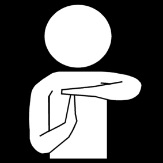 Rules 4-24, 4-25 and 4-26
Official’s Time-outs, Team Time-outs, Restarts
Official’s Time-outs
At our discretion.
Delayed whistle:
Attacking team has possession in the goal area
Loose ball (until possession)
Immediate whistle:
Player legally loses mandatory equipment in scrimmage area
Mandatory goalie equipment becomes broken
Officials deem an injury is severe or is in the scrimmage area
* A bleeding player, an open wound, or blood on his uniform is considered an injured player
To remove a player from the game that is exhibiting concussion symptoms
Restarts following Officials Time-out
Possession – Team maintains possession
Loose Ball outside crease – Alternate Possession
Loose Ball inside crease – Defensive Team gains possession
Following a Time-out, it is our responsibility to ensure the correct number of players are on the field. Too many/Too few = Delay of game
Team Time-outs
Each team is limited to a total of four time outs per regulation game ^
^ Each team is granted one time out per overtime period
Each team may call a maximum of two non-consecutive time outs per half
Maximum of two minutes
If the team calling the time out is ready before entire time-out time is used, then the time-out is over and both teams have 20 seconds to be ready to play  (“Timer On”)
Only a player on the field or the team’s Head Coach may request a time out
Live ball – only team with possession
Dead ball – either team *
Restarts following Team Time-out
Outside Goal Area – Where the ball was when the whistle was blown
Goal Area – laterally outside the goal box (1 exception)
Exception – Ball goes out of bounds on the end line and a time-out is granted. Ball is restarted where it went out of bounds
Times to be aware to listen for a Time-out
Clearing team is struggling to cross midfield or get in the box
Long loose ball situation (as soon as a team gains possession)
Close game and a turn-over with team looking for a quick restart (new defensive team)
“Keep It In” situations with high defensive pressure
End of Quarter/Half
Clearing team is Offsides (or about to be)
“Coach, you’re offsides. Do you still want the time out?”